Week 2
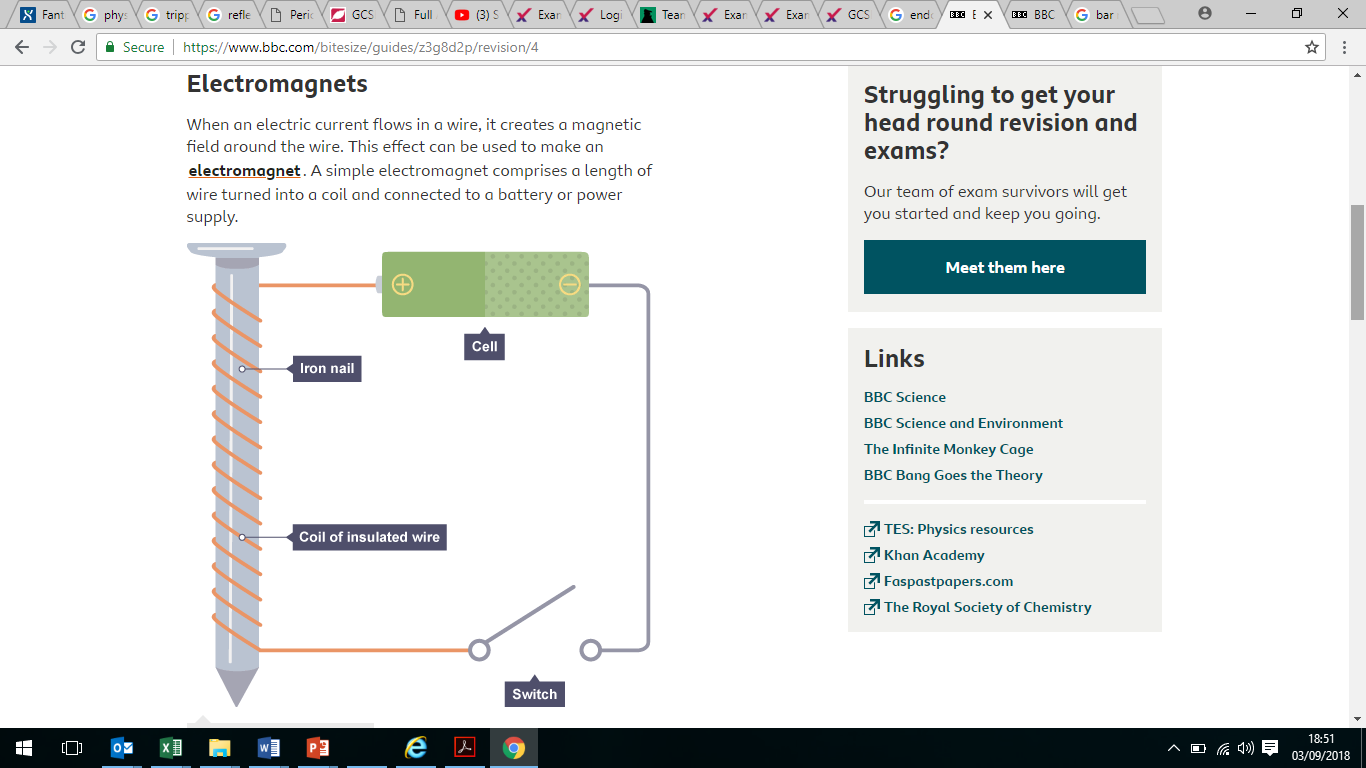 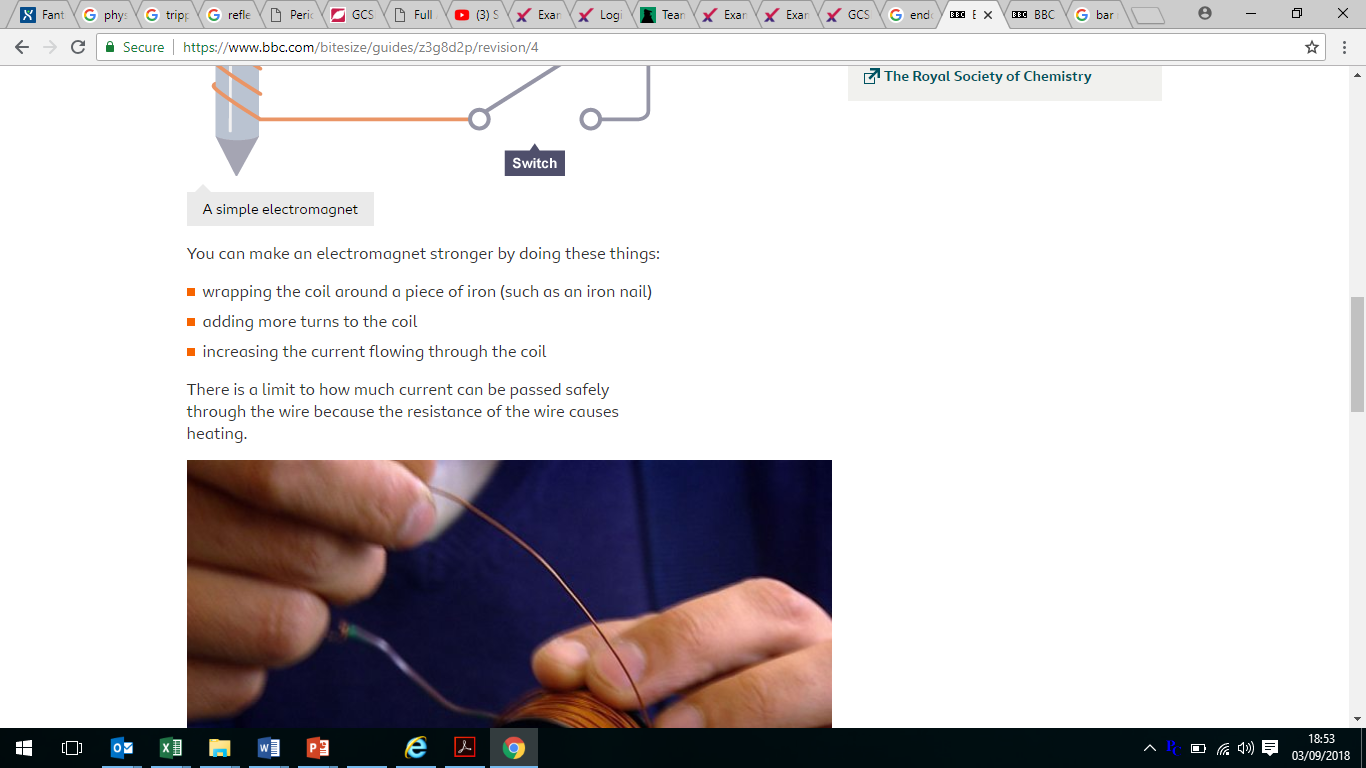 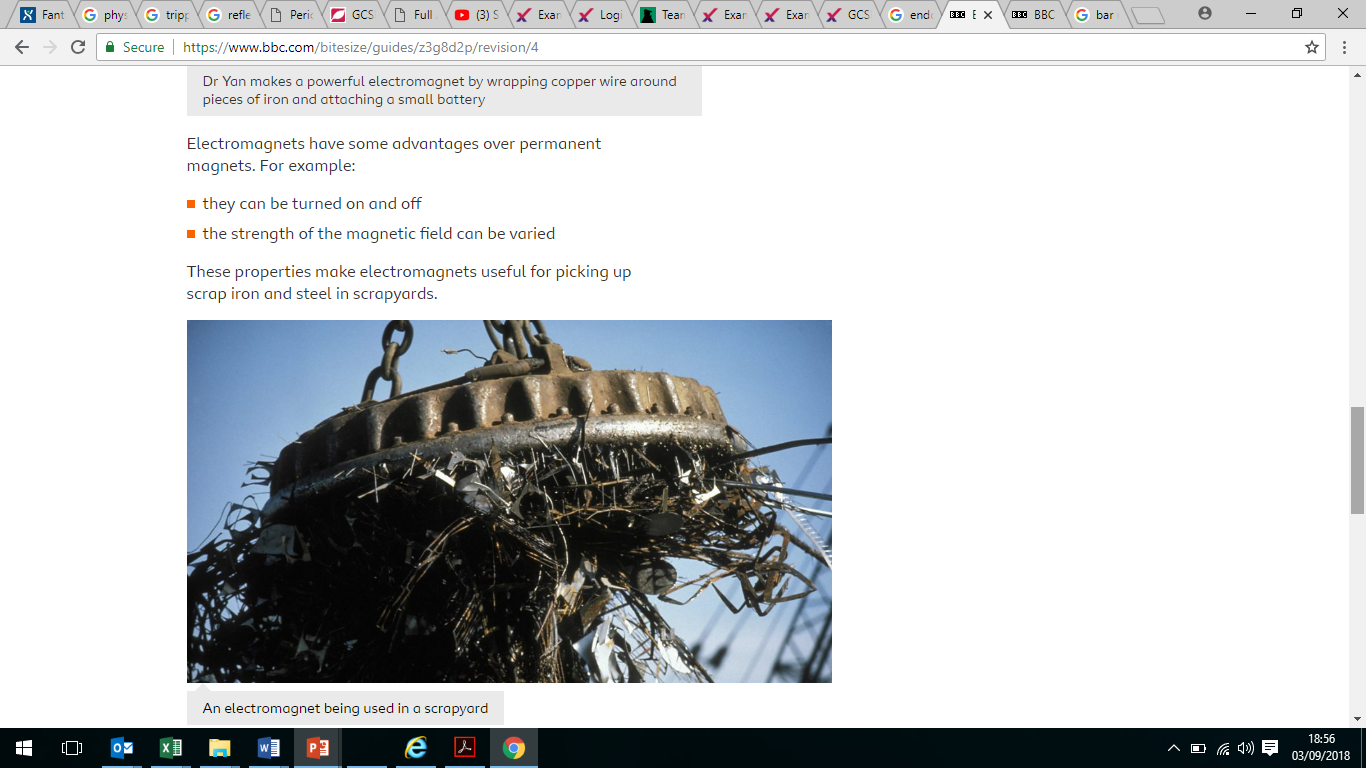 Task:
draw a circuit with an electromagnet and describe 3 way to increase the strength
Task:
How does an electric bell use electromagnets to ring? Include a diagram